Aktuelles aus der Hamburger Gesundheitsberichterstattung
Beitrag zum Kongress Pakt für Prävention„Miteinander ins Gespräch kommen – Gesundheitskommunikation vor Ort“29. September 2022
Sozialbehörde Amt für GesundheitDr. Regina Fertmann
Gesetzliche Grundlage in Hamburg
Hamburgisches Gesundheitsdienstgesetz – HmbGDG (2001) 
§ 4 Gesundheitsberichterstattung

 Als fachliche Grundlage für die Planung und Durchführung von Maßnahmen, welche die Gesundheit fördern und Krankheiten verhüten sowie zur Behandlung und Rehabilitation beitragen, sammelt der Öffentliche Gesundheitsdienst Erkenntnisse und nicht personenbezogene Daten, bereitet sie auf und wertet sie aus. Er macht wesentliche Ergebnisse seiner Arbeit sowie wichtige Informationen zur Gesundheit in der Freien und Hansestadt Hamburg in geeigneter Form regelhaft der Allgemeinheit, den Behörden sowie den im Gesundheitswesen tätigen Einrichtungen und Personen zugänglich.

(2) ...

(3) ...
Hamburger Gesundheitsberichterstattung
2
[Speaker Notes: Typisch für die Hamburger GBE: Gesundheitsrelevante Informationen, Allgemeinverständliche Beschreibung, Bevölkerungsbezug (Bundes-, Landes- und kommunale Ebene), Empirische Grundlage, Bewertung
Das ist GBE nicht: Grundlagenforschung, Klinische Studien mit Patient:innen, Marktforschung, Tabellenblätter/pure Statistik, Versicherten-Report, Reportage oder Essay, Ratgeber, Werbung…

Lebensphasenbezug mit Schwerpunkt auf Kinder- und Familiengesundheit 
Handlungsorientierung mit Schwerpunkt Gesundheitsförderung und Prävention
unter Einbeziehung …
	des Paktes für Prävention
   der Landesrahmenvereinbarung zum Präventionsgesetz
 	des ÖGD und des kommunalen Gesundheitsförderungsmanagement
   der Steuerung von Zuwendungsempfängern
und in Zusammenarbeit mit Interessenvertreter:innen, anderen Fachbehörden und Institutionen]
GESUNDHEITSBERICHTERSTATTUNG IN HAMBURG
Hamburger Gesundheitsberichterstattung
3
[Speaker Notes: Lebensphasenbezug mit Schwerpunkt auf Kinder- und Familiengesundheit 
Handlungsorientierung mit Schwerpunkt Gesundheitsförderung und Prävention
unter Einbeziehung …
	des Paktes für Prävention
   der Landesrahmenvereinbarung zum Präventionsgesetz
 	des ÖGD und des kommunalen Gesundheitsförderungsmanagement
   der Steuerung von Zuwendungsempfängern
und in Zusammenarbeit mit Interessenvertreter:innen, anderen Fachbehörden und Institutionen]
GBE Berichte mit Schwerpunkt auf kinder- und Familiengesundheit
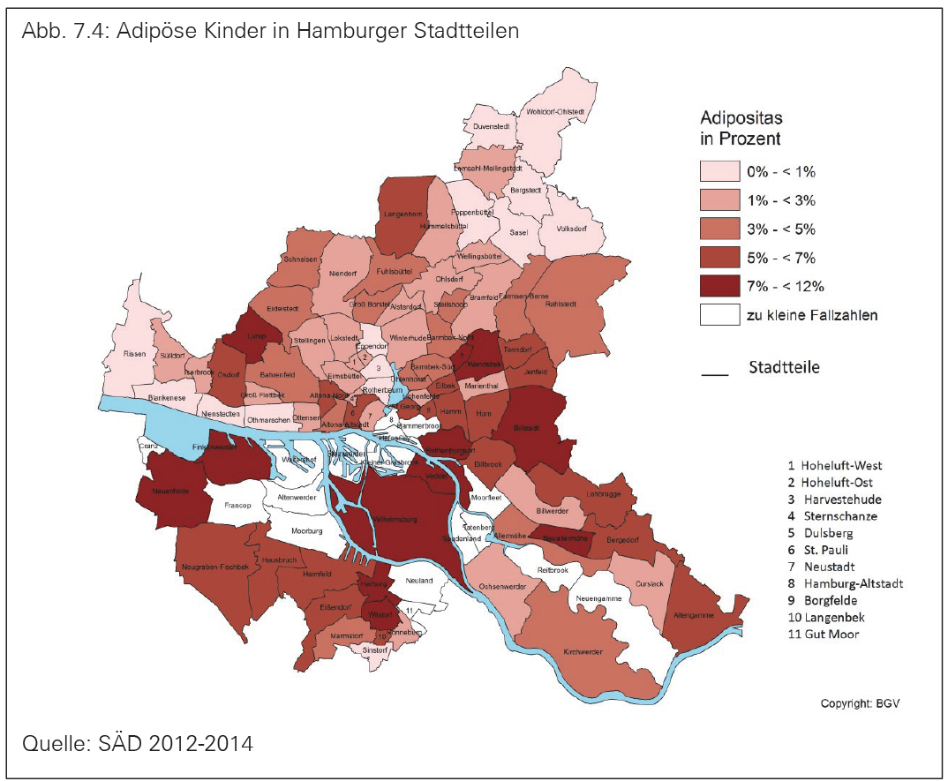 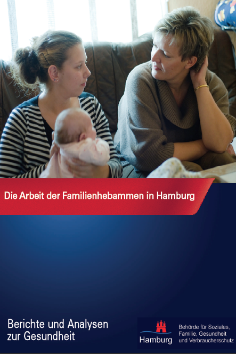 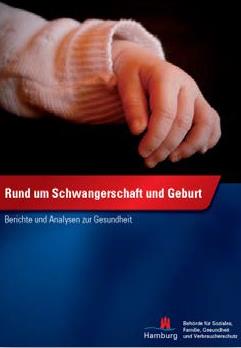 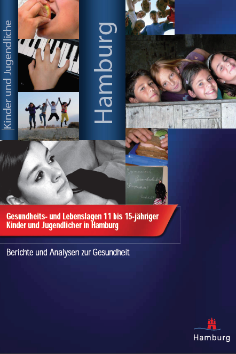 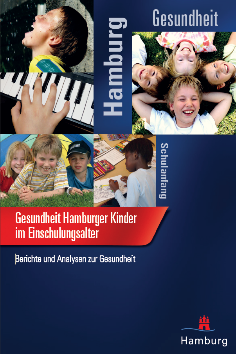 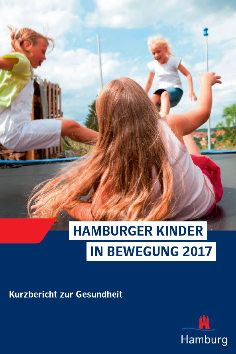 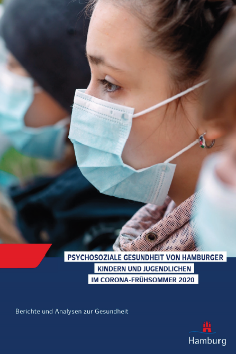 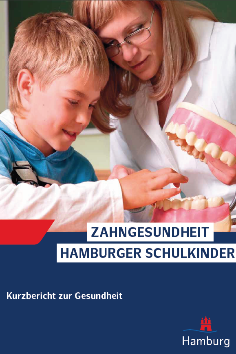 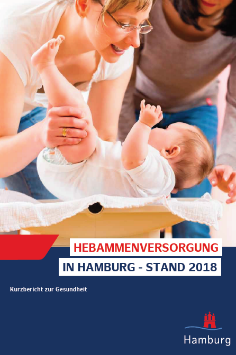 Hamburger Gesundheitsberichterstattung
4
GBE Berichte mit Schwerpunkt auf kinder- und Familiengesundheit
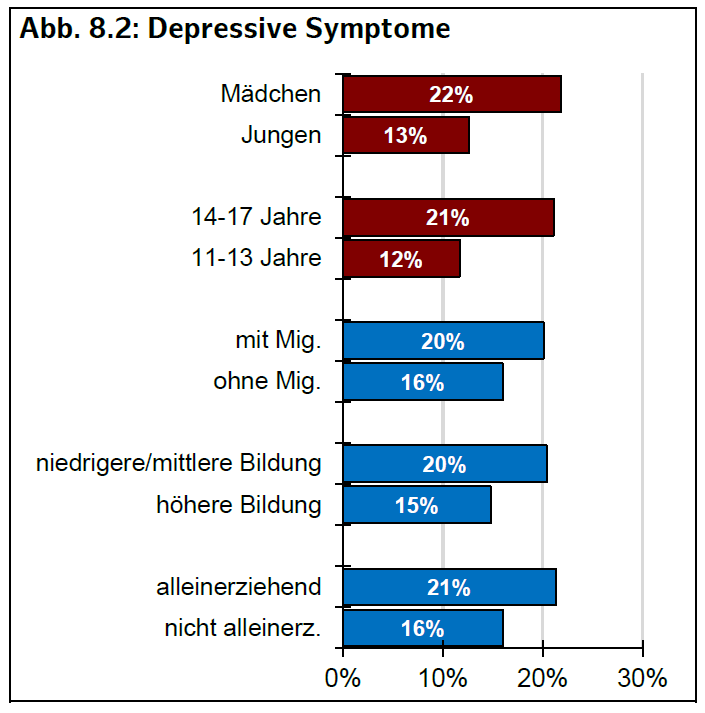 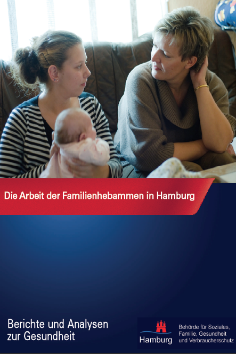 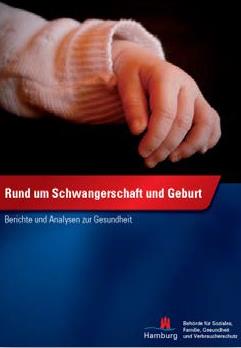 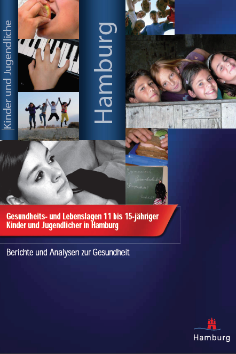 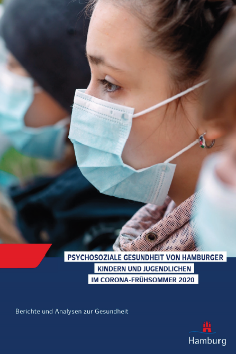 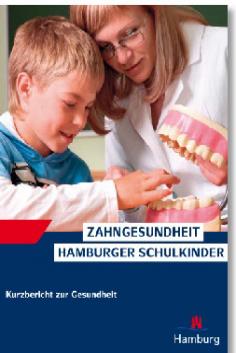 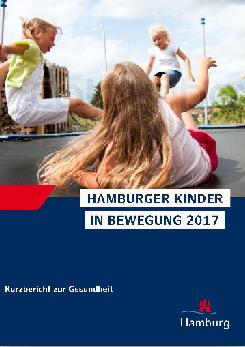 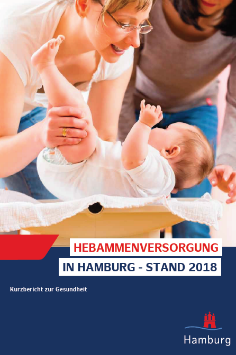 Hamburger Gesundheitsberichterstattung
5
Weitere Berichte der Hamburger GBE
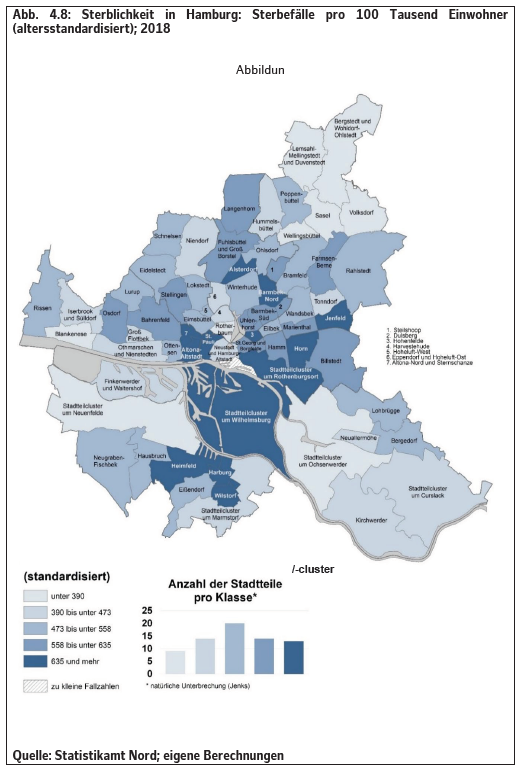 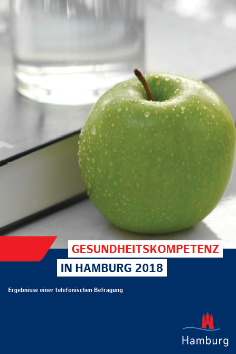 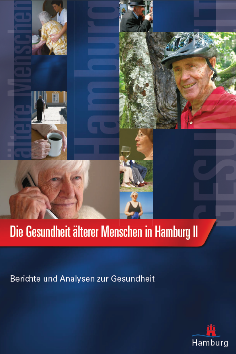 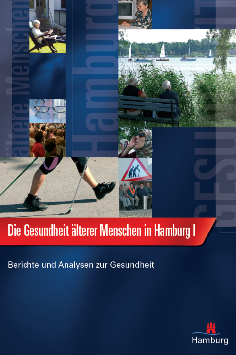 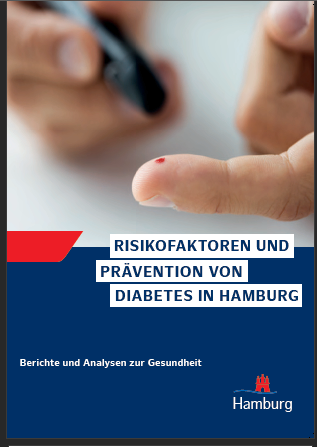 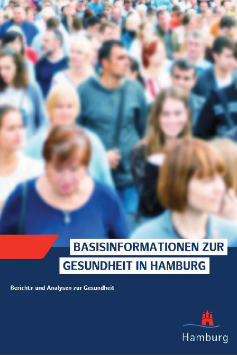 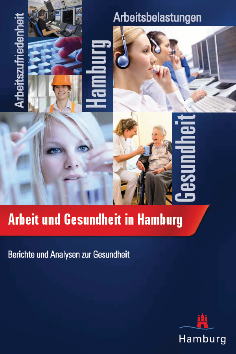 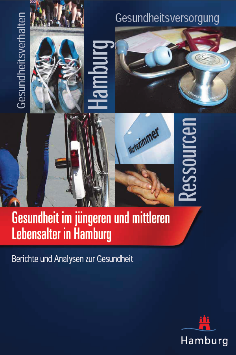 Hamburger Gesundheitsberichterstattung
6
Weitere Berichte der Hamburger GBe
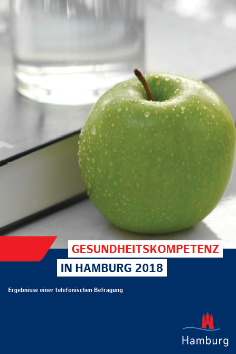 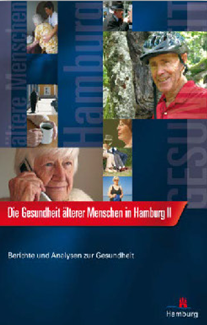 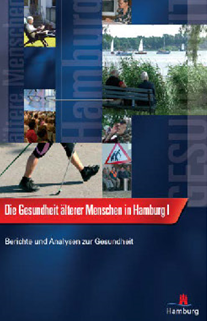 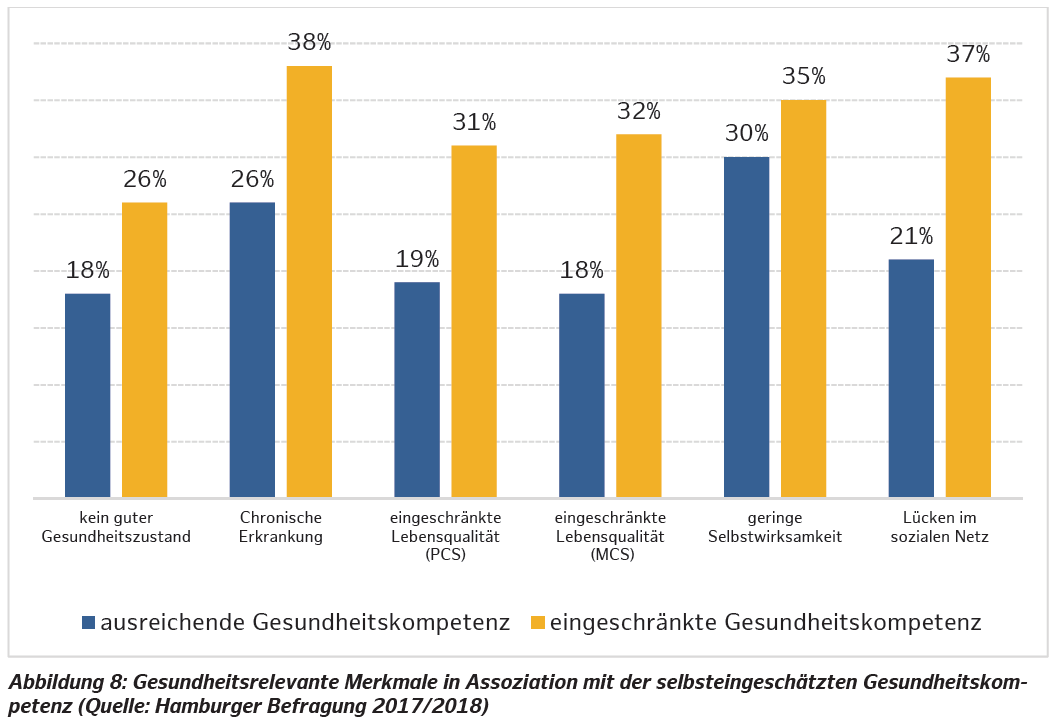 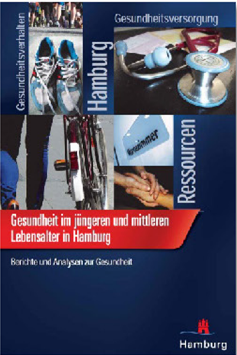 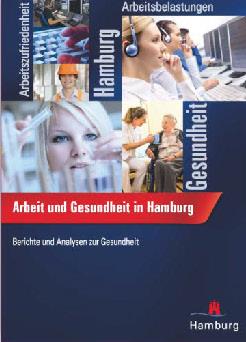 Hamburger Gesundheitsberichterstattung
7
Hamburger GBE - aktuelle Veröffentlichung
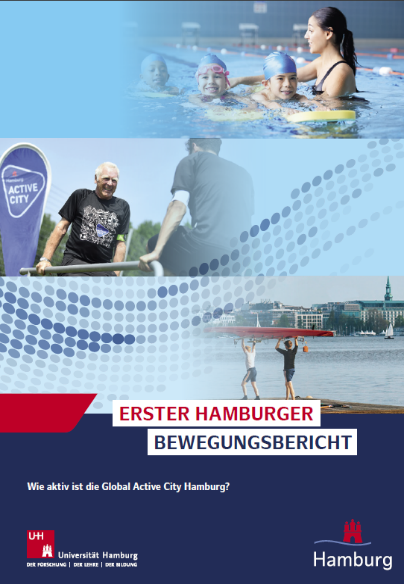 Weitere Vorhaben in 2022/2023 …
Hamburger Gesundheitsberichterstattung
8
Hamburger GBE - aktuelles
Hamburger Präventionsbericht
Hamburger Gesundheitsberichterstattung
9
Hamburger GBE - aktuelles
Psychosoziale Gesundheit von Hamburger Kindern und Jugendliche im Frühsommer 2022
Hamburger Gesundheitsberichterstattung
10
Hamburger GBE - aktuelles
Hebammen-versorgung in Hamburg 2022
Gesundheit Hamburger Kinder im Einschulungs-alter 2022
Hamburger Gesundheitsberichterstattung
11
Hamburger GBE - Faktenblätter
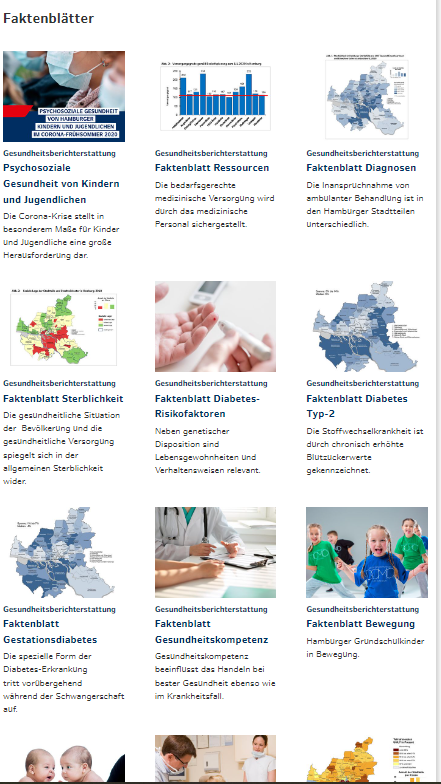 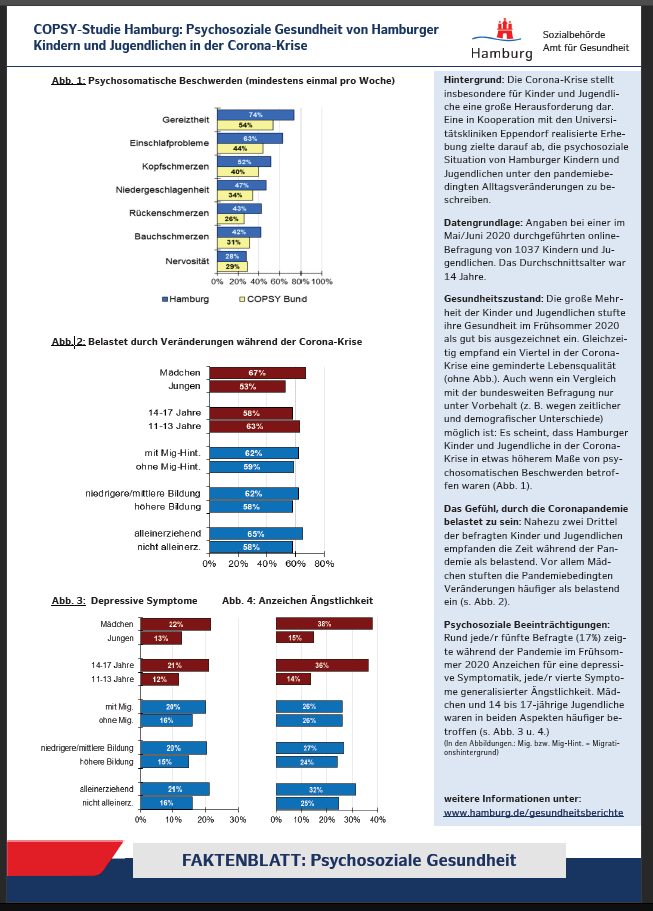 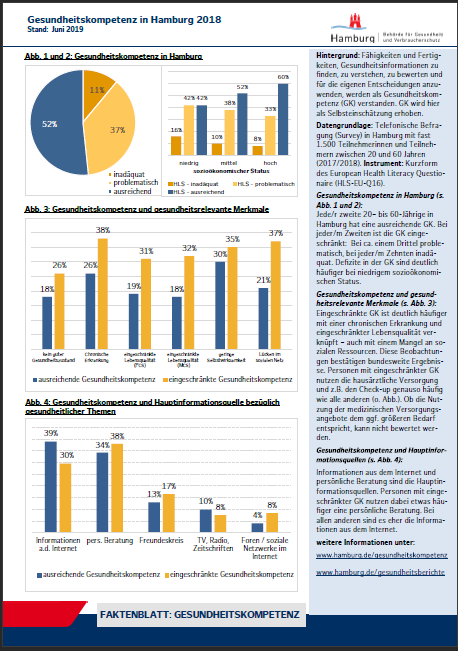 Neugierig?
https://www.hamburg.de/faktenblaetter/
Hamburger Gesundheitsberichterstattung
12
Weiterentwicklung der GBE
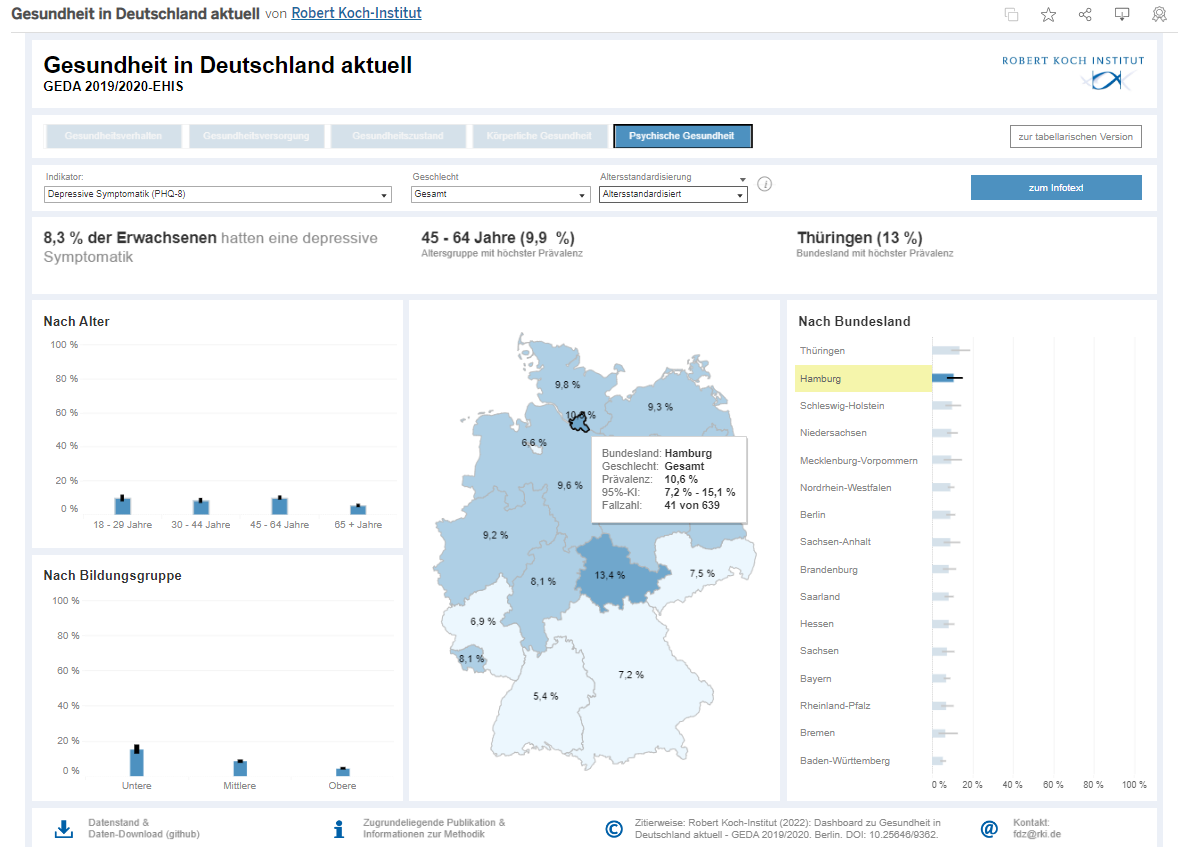 Zum RKI Dashboard:
Gesundheit in Deutschland aktuell – GEDA 2019/2020
Hamburger Gesundheitsberichterstattung
13
Neugierig?


https://www.hamburg.de/gesundheitsberichterstattung/

https://www.hamburg.de/faktenblaetter/
Hamburger Gesundheitsberichterstattung
14